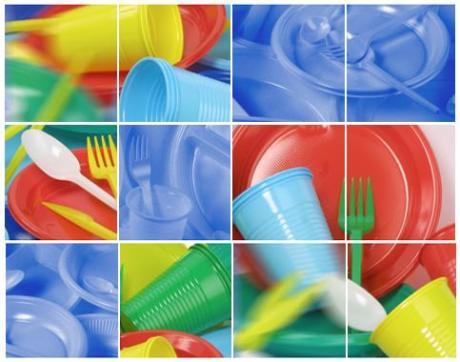 Государственныое  бюджетное  дошкольное образовательное учреждение 
детский сад № 32  комбинированного вида
 Петродворцового района Санкт-Петербурга



                         
                   Мастер – класс  для педагогов        «Волшебные тарелочки»                                          
                                                            
                                                             Подготовила и составила                                                                        воспитатель первой категории     
                                                                      Позднякова Лариса Анатольевна                                  
                                     
                                             Санкт-Петербург                                          Ломоносов   2012 год
Государственныое  бюджетное  дошкольное образовательное учреждение 
детский сад № 32  комбинированного вида
 Петродворцового района Санкт-Петербурга



                         
                   Мастер – класс  для педагогов        «Волшебные тарелочки»                                          
                                                            
                                                             Подготовила и составила                                                                        воспитатель первой категории     
                                                                      Позднякова Лариса Анатольевна                                  
                                     
                                            Санкт-Петербург                                          Ломоносов   2012 год
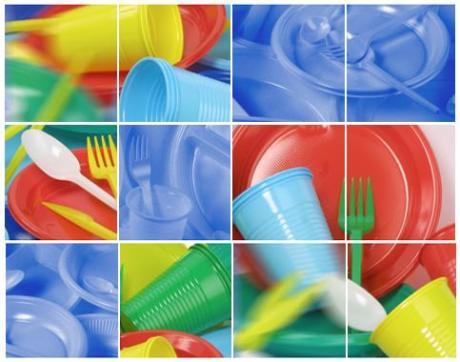 Волшебные
тарелочки
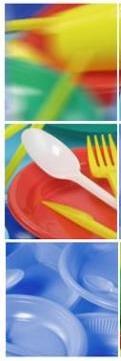 Перед вами обычная  бумажная тарелка. Но проявив свое небольшое творчество и фантазию, она может превратиться в нарядную поделку. Это могут быть настоящие картины в раме,маски, элементы дизайна для оформления интерьера, украшения, игрушки-забавы, абстрактные композиции.Новая тарелка – это уже следующий этап творчества, который позволяет у ребенка развить воображение, пространственное мышление,  зрительное и слуховое внимание, координация движений глазомер, мелкую моторику и другие качества. В процессе работы дети знакомятся с новыми материалами, их свойствами, использовании в творческой работе, учатся новым изобразительным приёмам.Поделки можно делать простые и сложные, поэтому можно начинать с младшего возраста.
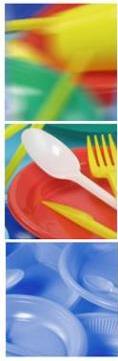 История возникновения       одноразовой посуды
Тарелка – вид столовой посуды. Обычно круглой формы, служит для подачи пищи на стол .Впервые одноразовая посуда появилась в США  в начале прошлого столетия. С конца 50-х годов было запущено массовое производство одноразовой посуды, а вместо бумаги всё чаще стали использовать полимерные материалы. В настоящее время многие производители снова склоняются в сторону бумажной посуды, т. к. она безопаснее и  не обладает токсичными свойствами.В России производить одноразовую посуду  стали только в середине 90-х годов, не уступающую по качеству европейской.Стоит отметить, что одноразовая посуда избавляет нас от многих хлопот. Она легкая и удобная, прочная, а главное -  её не нужно мыть . Сегодня основные требования, предъявляемые к одноразовой посуде –это качество, безопасность и потребительские свойства.
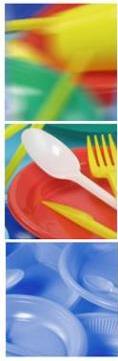 Цели- Познакомить педагогов с нетрадиционной техникой изодеятельности- Раскрыть творческий потенциал педагогов
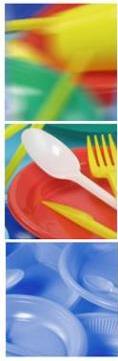 Бумажные тарелочки- клей ПВА, клей- карандаш- дырокол , степлер- карандаши, фломастеры, восковые мелки, краски- бумага разной фактуры: цветная ксероксная, упаковочная, толстая и тонкая гафрированная, бархатная, калька и др.-различные атласные ленты , шнуры-пайетки, бусинки, стеклярус, пуговицы- салфетки- бросовый материал- природный материал
Материал
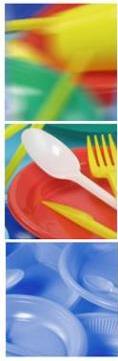 Актуальность выбранной темы мастер-класса:


На занятиях по изодеятельности решаются задачи всестороннего развития детей, которое необходимо для успешного обучения в школе;
В процессе работы у детей формируются мыслительные операции (анализ, синтез, сравнение и др.), навыки работы в коллективе, умение согласовывать свои действия с действиями сверстников
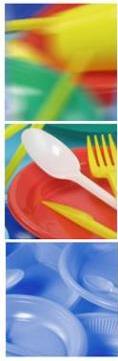 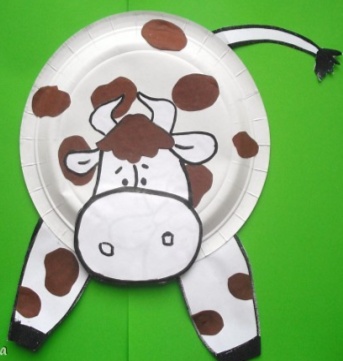 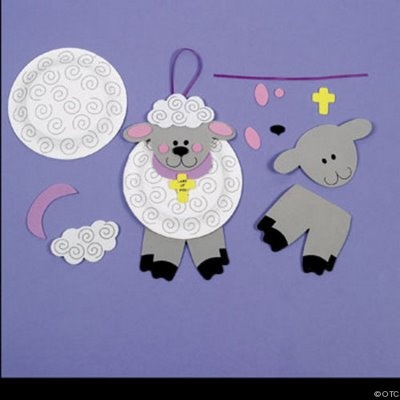 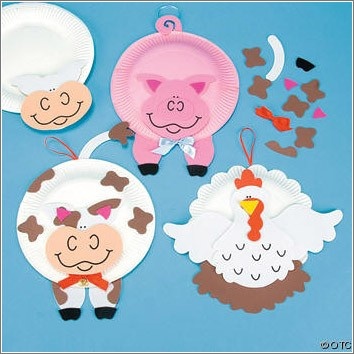 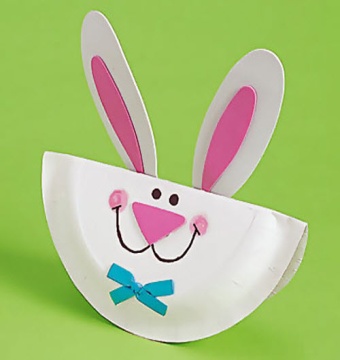 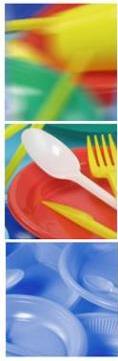 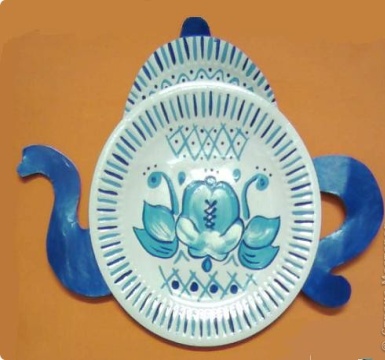 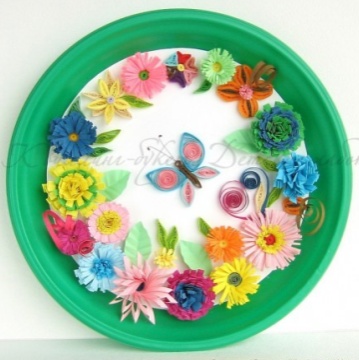 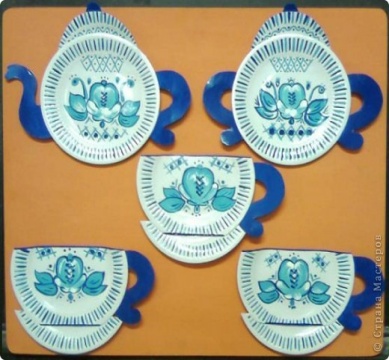 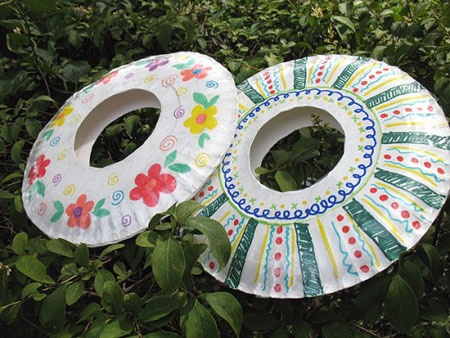 ЛошадкаНеваляшка  « Лошадка» -- двусторонняя.  Это  значит, что украшать  силуэты  лошадки  нужно  с  двух  сторон.  С  такой  неваляшкой  можно  играть  и  рассматривать  ее с  двух  сторон.
Вам  понадобятся:Белая  одноразовая  тарелка,  полоски  гафрированной  бумаги  зеленого  цвета,  бумага  розового,  желтого,  белого  цвета,  черный  фломастер, золотая  тесьма,  белое  кружево, клей-карандаш, клей ПВА,  ножницы.
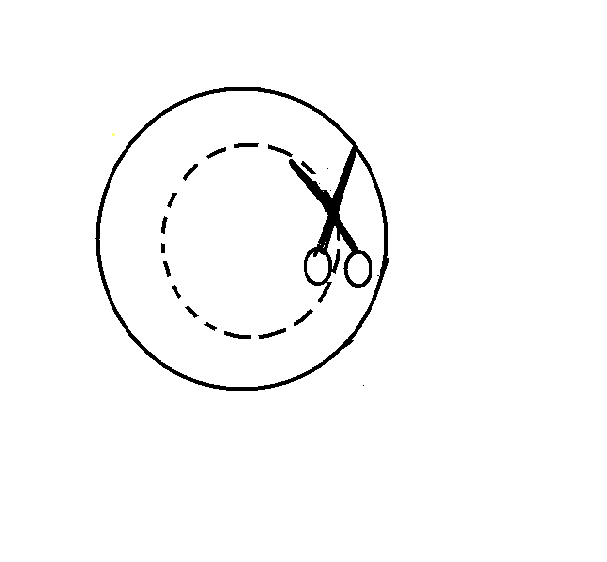 1. Внутри  тарелки  вырезать  круг  диаметром 12 см.
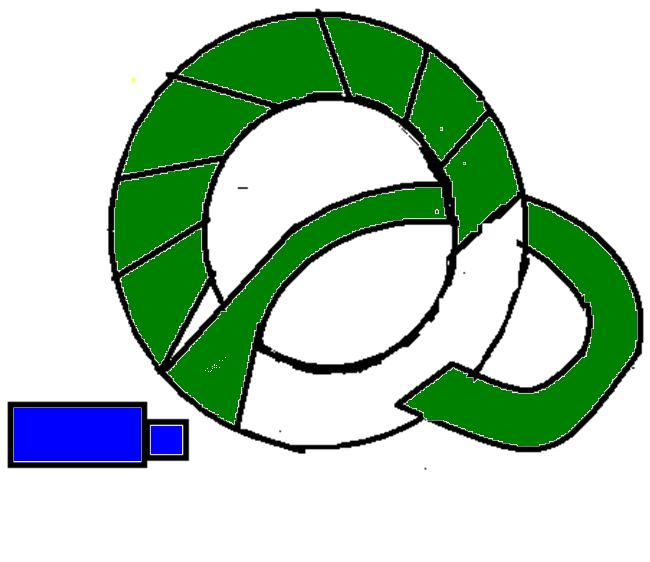 2. Края тарелки  оклеить  зелеными  гафрированными  полосками. Для  этого  поверхность  тарелки  смажьте  с  двух  сторон  клеем-карандашом,  обмотайте  полосками.
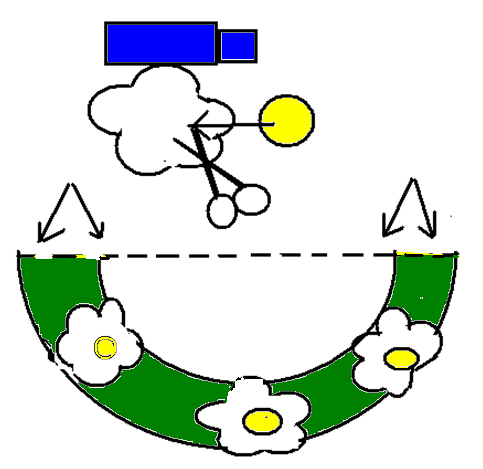 3. Сложите  вырезанную  часть  тарелки  пополам   --  это  будет  основание   для  неваляшки.
4. Из  бумаги  белого  и  желтого  цвета  вырежьте  силуэты  цветов  и  серединки  для  цветов.  Приклейте  цветы  на  зеленое  основание  неваляшки.
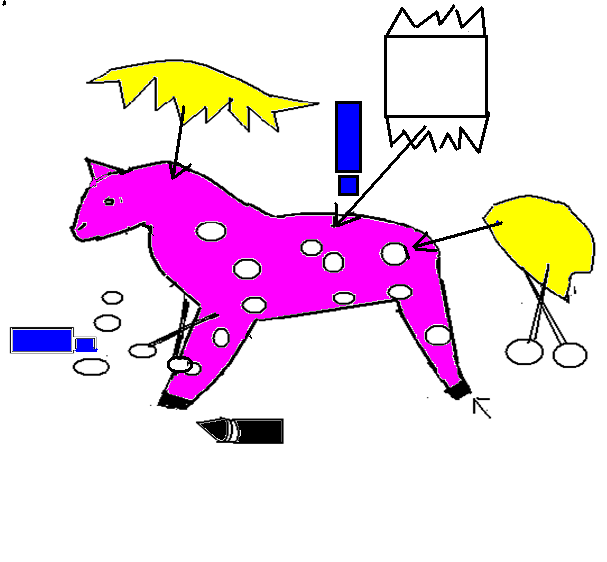 5. Из  розовой  бумаги  вырежьте  два  силуэта  лошадки.  Из  желтой  бумаги  вырежьте  детали  хвоста  и  гривы.  Из  белой  бумаги  вырежьте  кружочки,  приклейте  на  силуэт  лошадки.6. Верхнюю  часть  одного  силуэта  лошадки  смажьте  клеем  ПВА, приложите  второй  силуэт.  Подождите,  пока  высохнет  клей.
7 Белое  кружево  разрежьте  на  две  половинки – это  седло  для  лошадки.  Черным  фломастером  нарисуйте  глазки,  копыта.
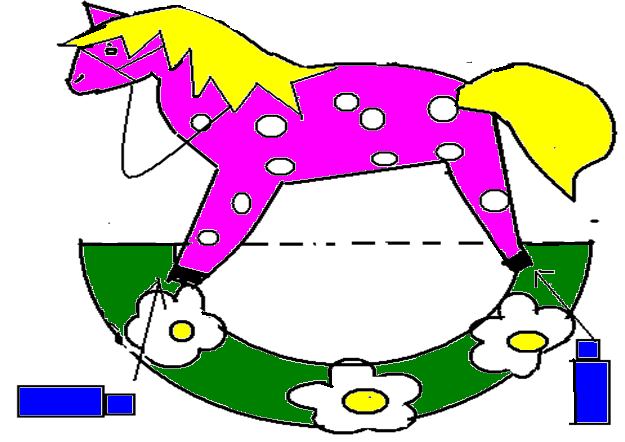 8. Из  золотой  тесьмы  составьте  уздечку  и  поводья,  закрепите  клеем  ПВА.
9. Объемный  силуэт  лошадки  закрепите  на  основании  тарелки
Условные  обозначения
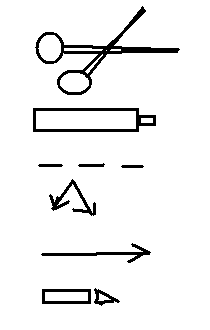 -- ножницы
- приклеить
-линия сгиба
-согнуть
-приклеить
-нарисовать
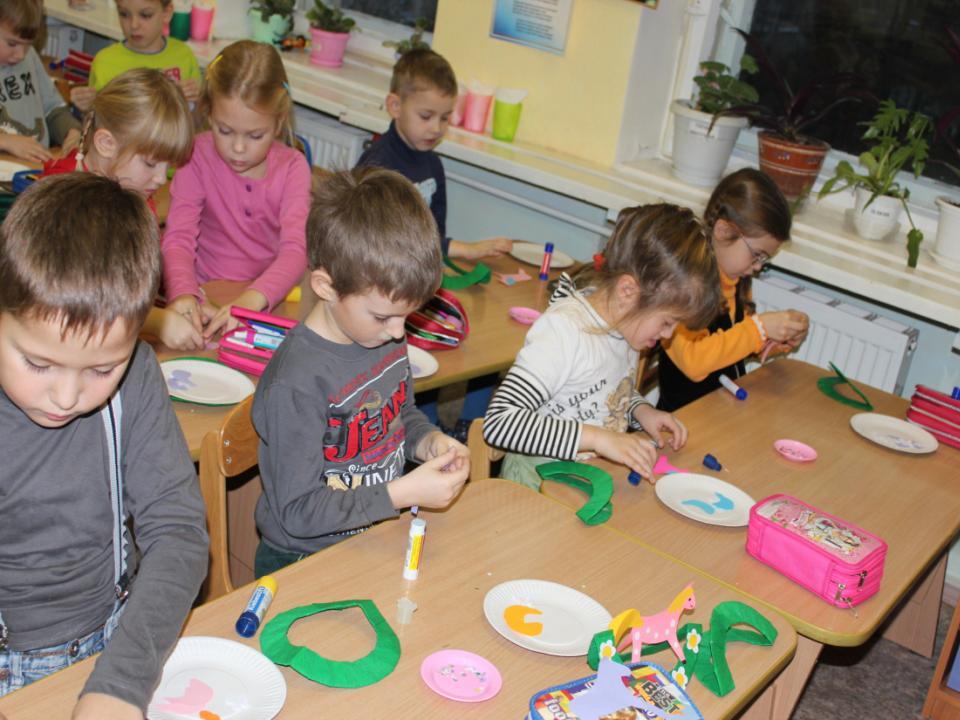 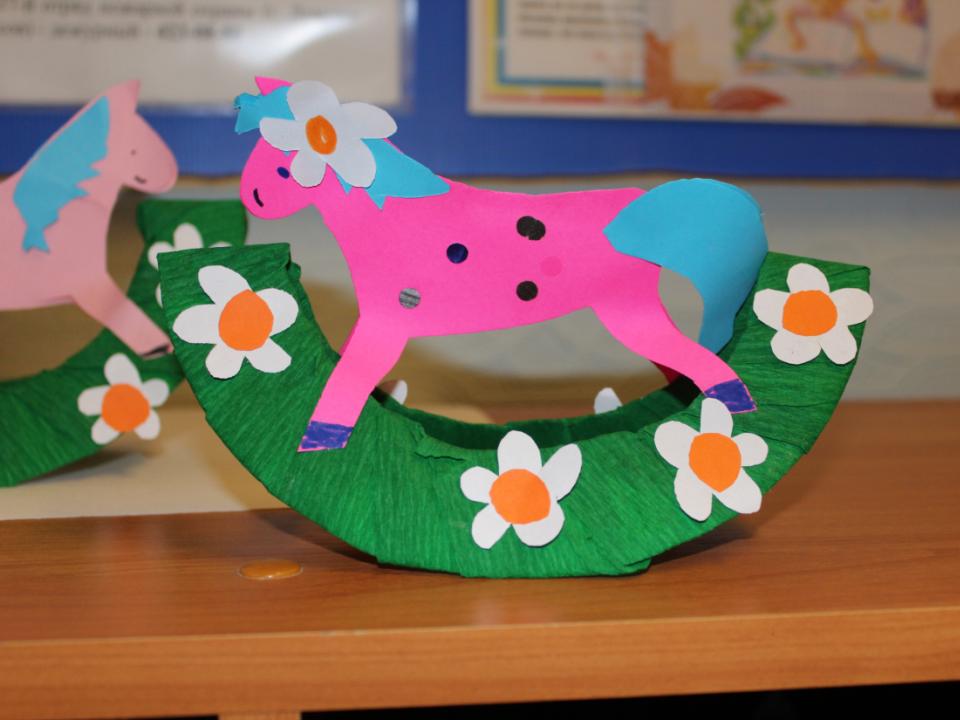 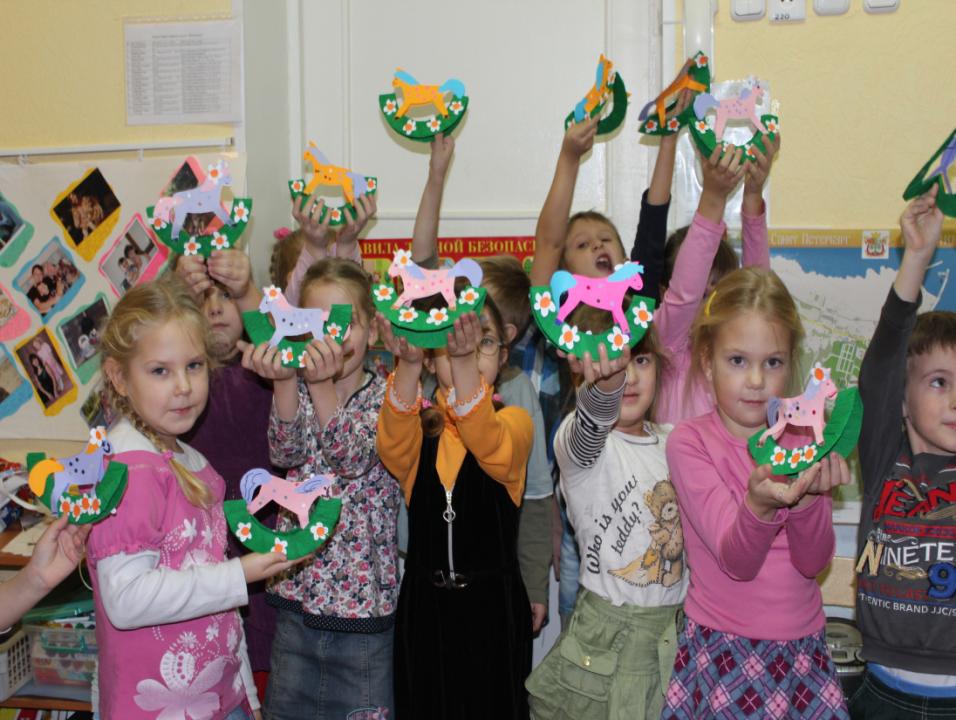 Желаем  удачи
http://www.passionforum.ru/forum/index.php?PHPSESSID=pg1eqjsjcu0029a80sr51gn9g7&topic=115.0

http://www.inmoment.ru/beauty/health/plastic-utensils.html

http://www.omsb.ru/node/1298

https://ru.wikipedia.org/wiki

Н.В.Дубровская  «Чудесная  тарелочки»  поделки  из  тарелок        СПб,  Детство-пресс,  2009 год